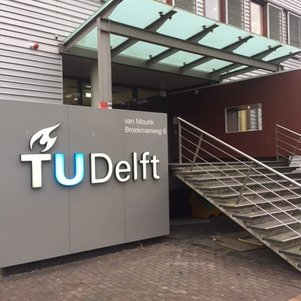 DeToks: Decentralised Social Media
using 5G NAT puncturing
Orestis Kanaris

Johan Pouwelse, Supervisor
Depletion of IPv4 addresses 
and lack of cybersecurity 
“forced“ 5G network operators 
to violate Internet protocols.
Introduction
‹#›
Started with configurable 
home network NAT boxes

Devices became hard to root

Carriers adopted centralized 
Carrier-Grade NATs
Introduction
‹#›
Freedom of communication online 
is decreasing

Phones are designed to only 
communicate with the cloud

Discoverability of peers is facilitated only 
by conglomerates
Introduction
‹#›
Applications are controlled by few

Social media is a monopoly

AI training has a huge barrier to entry
Introduction
‹#›
We want to re-decentralize the internet by overcoming restricted communications in cellular networks with symmetric NATs on user’s space networking on phones with their original OS
Problem Description
‹#›
[Speaker Notes: The term user space refers to all code that runs outside the operating system’s kernel. User space usually refers to the the various programs and libraries that the OS system uses to interact with the kernel. Software that performs input/output, manipulates file system objects, application software etc. In this case we are talking networking through an application running on the original OS (in the examples is the android os that the phones were shipped with )]
DeToks: 
Tribler lab’s Distributed TikTok-like 
Social Media app
Solution
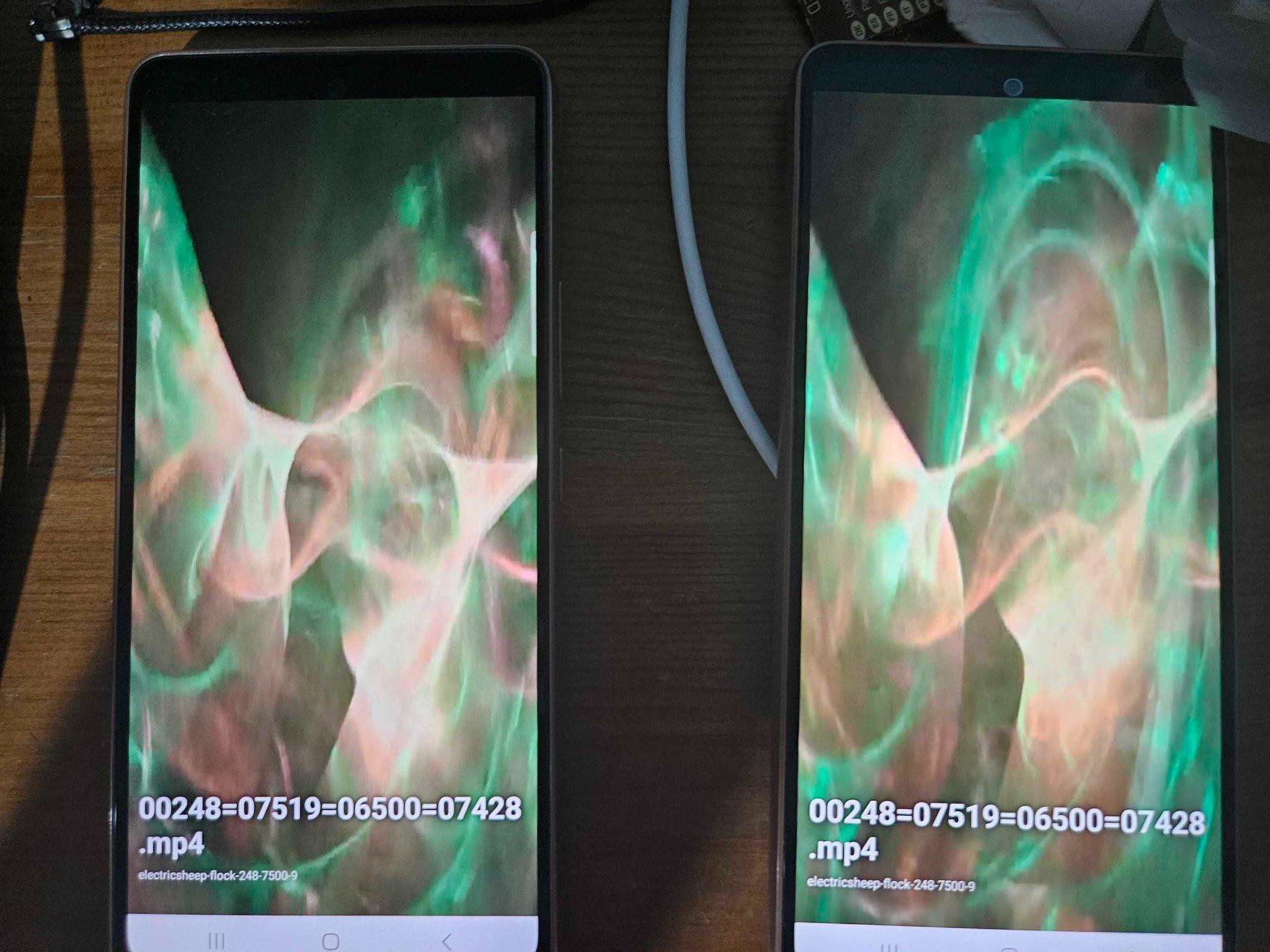 DeToks: 
Swip-based Navigation
Content prefetching from Bittorrent
Gosip-based content discovery
Forms a phone-to-phone overlay on 4G/5G
Solution
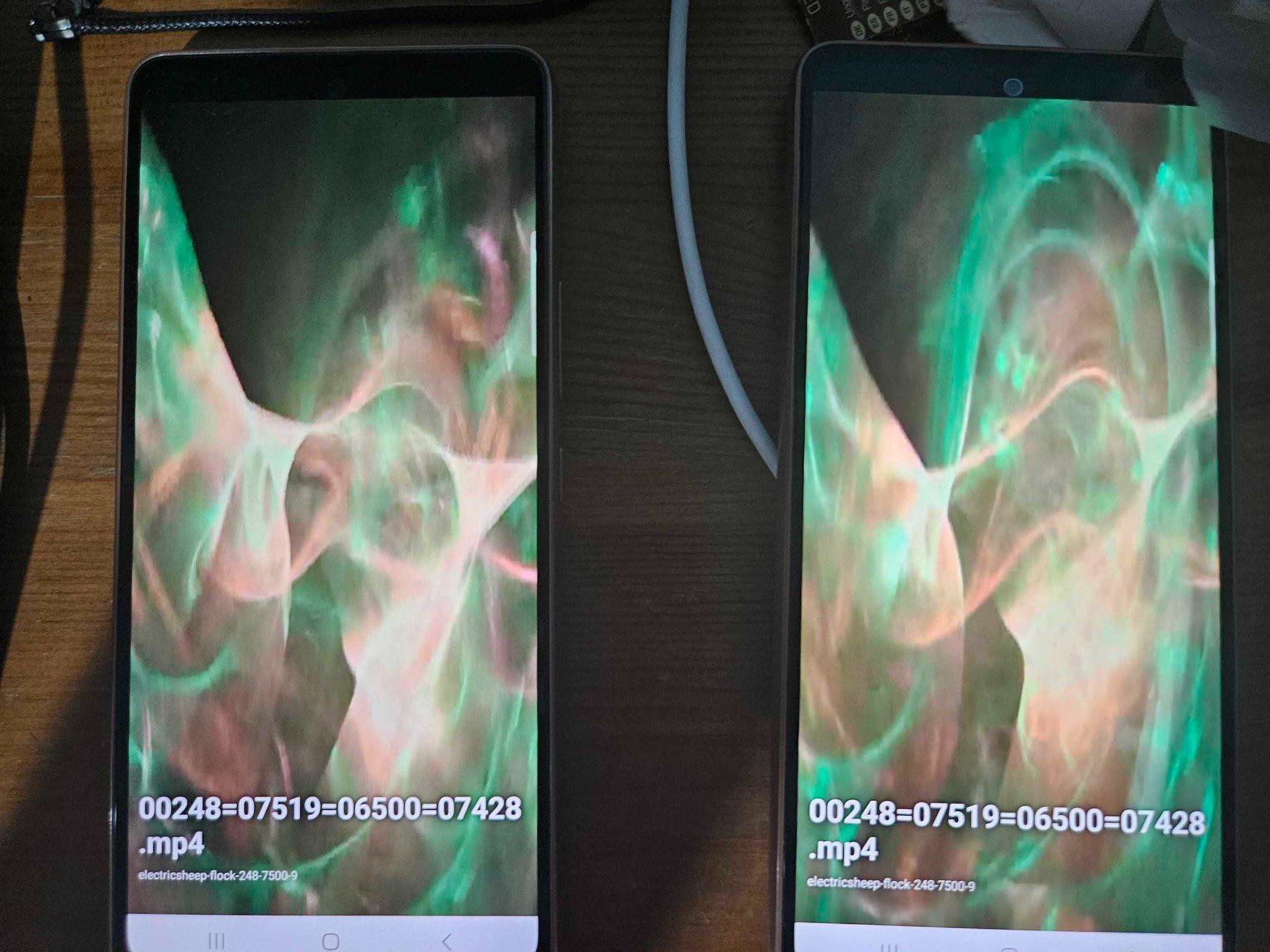 IPv8,the protocol behind DeToks could be improved in terms of distributed NAT puncturing

And we thought of making the improvement
 a standalone open-source library
But…
Hence why we are all gathered here
Network Address Translator (NAT)
Network Address Translator (NAT)
Used to preserve IPv4 addresses
Network Address Translator (NAT)
Used to preserve IP addresses
Allows multiple devices to share a single public IP address
Network Address Translator (NAT)
Used to preserve IP addresses
Allows multiple devices to share a single public IP address
Maps external IP-port pairs to internal
Network Address Translator (NAT)
Used to preserve IPv4 addresses
Allows multiple devices to share a single public IP address
Maps external IP-port pairs to internal
Concerves IPv4 addresses
Network Address Translator (NAT)
Used to preserve IPv4 addresses
Allows multiple devices to share a single public IP address
Maps external IP-port pairs to internal
Concerves IPv4 addresses 
4 types of NAT
Network Address Translator (NAT)
Used to preserve IPv4 addresses
Allows multiple devices to share a single public IP address
Maps external IP-port pairs to internal
Concerves IPv4 addresses 
4 types of NAT
Symmetric NAT ⇒ Hardest to Penetrate
Network Address Translator (NAT)
Used to preserve IPv4 addresses
Allows multiple devices to share a single public IP address
Maps external IP-port pairs to internal
Concerves IPv4 addresses 
4 types of NAT
Symmetric NAT ⇒ Hardest to Penetrate
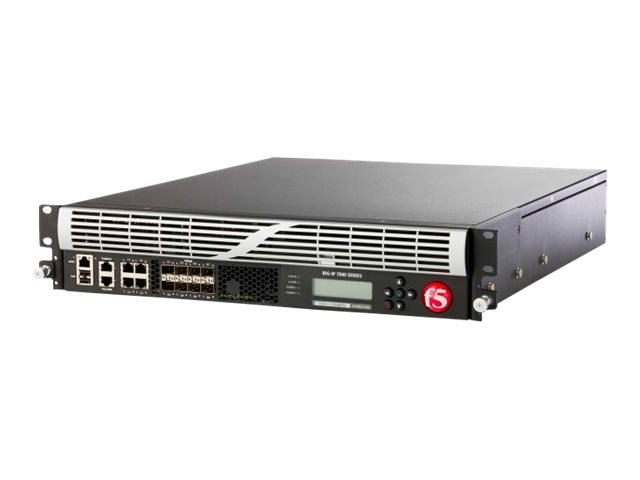 The demon box (carrier-grade NAT)
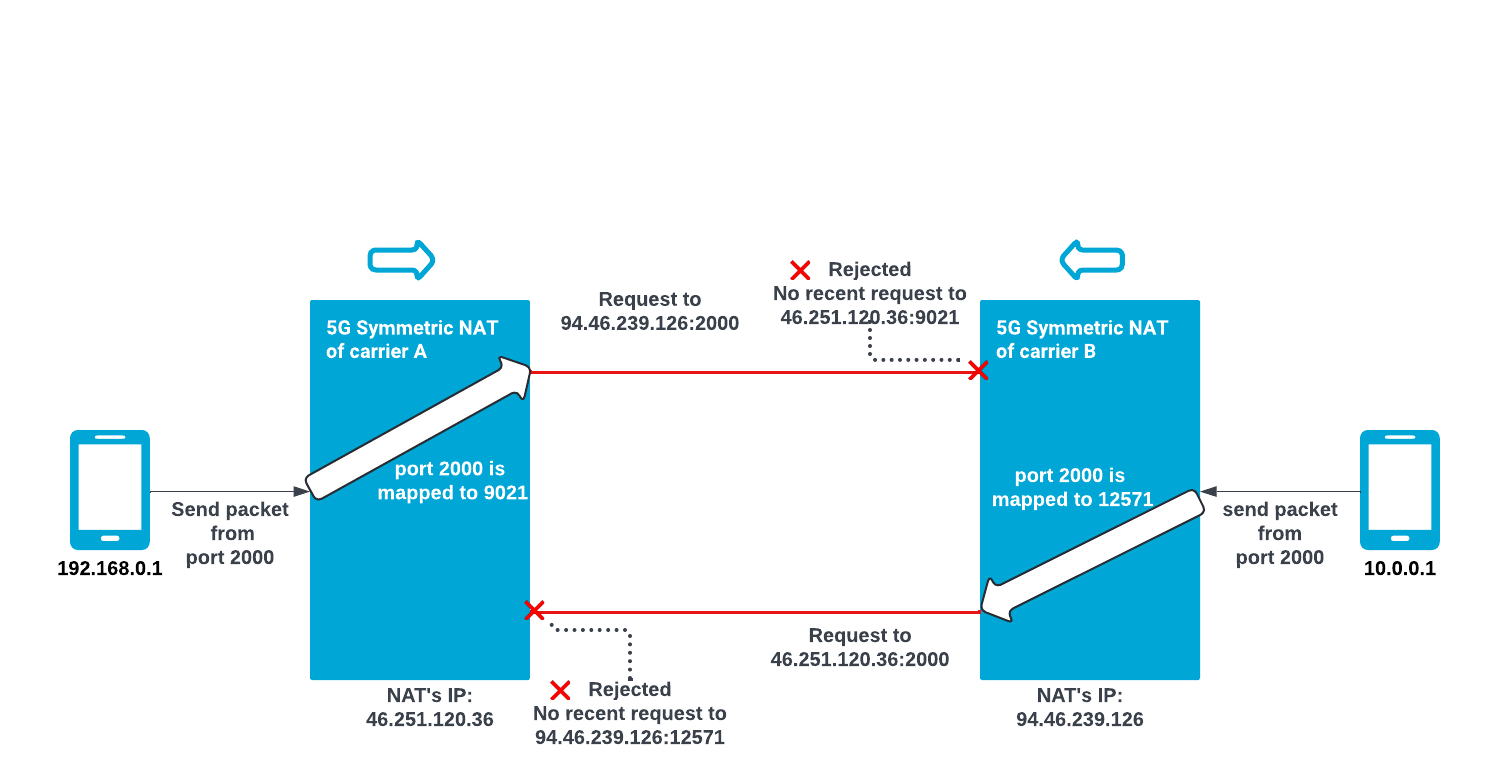 Communication in a (Symmetric) NATed Network
[Speaker Notes: Think of 2 peers on private IPs, both behind Symmetric NATs , 
to make the scenario more obvious the peers pre agreed to both use the same port, say 2000.
In the pre-NAT era just sending a packet to the communicated IP address and port would suffice.

NATs on their own make finding the peer’s IP address a hustle on its own, but we skipped that part and assumed that the peers already know each other’s NAT’s public IP address which is a delicate and cumbersome process on its own.
One thing they have absolutely no way of communicating is the port that the NAT will choose to open. 

As you see in this scenario the NATs choose to map to completely different ports numbers even though both peers opened the same port (2000).

So what happens when peer A sends a packet to peer B’s port 2000 on the NAT’s IP address? 
Packet gets dropped and disappears.
Peer A can only differ that the packet was dropped by the lack of response that they assume will arrive from peer B and vice versa.]
NAT Puncturing
NAT Puncturing
How does it work: 
⇒ Both peers (in some time window) need to guess and attempt to send a packet to the port that the other’s NAT opened
Note
Symmetric NATs creates a new mapping for each new destination IP-port pair
NAT Puncturing
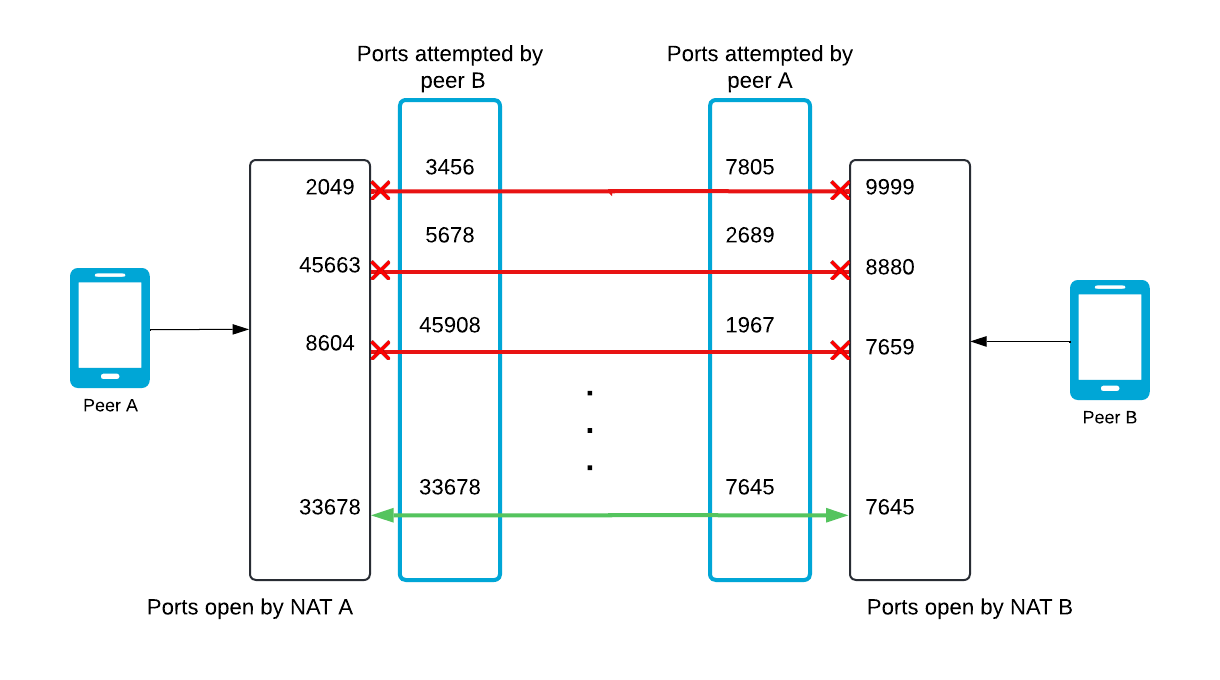 [Speaker Notes: To ease the explanation of how NAT puncturing works think of an instant time-window and the NATs have a memory of one mapping.
If we assume that peers have some way of synchronizing to send the packets at the same time then each peer needs to guess what port their fellow peer mapped to. This thing needs to happen simultaneously.

In reality mappings that have not been “confirmed” have a time to live. the most common duration from the analysis was 120 seconds. Now one would assume that since you can send a lot of requests very fast and based on the combinatorics then the probability of collision is not that bad and it won’t take outrageous amount of time to try all of the combinations (multiple times each).

But a factor outside of our control is that NATs have limited memory which is among others consumed by other users using that cellular providers antena.

This makes quantifying the time needed to puncture a NAT or the difficulty not an exact science since it is very much depended on the time of the day, and the amount of users and the usage that occurs on that specific antena on that specific instant.]
NAT Puncturing
How does it work: 
⇒ Both peers (in some time window) need to guess and attempt to send a packet to the port that the other’s NAT opened

Problem:
Both peers in a certain time window need to guess each others port number say a,b
a,b ∈ [0, 65535]
Worst case scenario probability is 1 / (65535)^2
NAT Puncturing
Goal: 
⇒ Both peers (in some time window) need to guess and attempt to send a packet to the port that the other’s NAT opened

Problem:
Both peers in a certain time window need to guess each others port number say a,b
a,b ∈ [0, 65535]
Worst case scenario probability is 1 / (65535)^2
NATs have limited memory ⇒ time window decreases
NAT Puncturing
Goal: 
⇒ Both peers (in some time window) need to guess and attempt to send a packet to the port that the other’s NAT opened

Problem:
Both peers in a certain time window need to guess each others port number say a,b
a,b ∈ [0, 65535]
Worst case scenario probability is 1 / (65535)^2
NATs have limited memory ⇒ time window decreases
Can be impacted by latency and delays
NAT Puncturing
Goal: 
⇒ Both peers (in some time window) need to guess and attempt to send a packet to the port that the other’s NAT opened

Problem:
Both peers in a certain time window need to guess each others port number say a,b
a,b ∈ [0, 65535]
Worst case scenario probability is 1 / (65535)^2
NATs have limited memory ⇒ time window decreases
Can be impacted by latency and delays

⇒ Can be improved using the Birthday-Paradox but still not good enough
[Speaker Notes: The Birthday Paradox is a famous problem in probability theory that demonstrates how counterintuitive probabilities can be. It refers to the surprisingly high likelihood that in a group of just 23 people, at least two of them will share the same birthday. While there are 365 possible birthdays, the probability of a shared birthday rises quickly as the group size increases. With only 23 people, the chance is already over 50%, and with 70 people, it's nearly 99.9%. The paradox lies in how the probability grows due to the many possible pairings between individuals, making the chances of a match much higher than most people would intuitively expect.]
NAT Puncturing Attempt
An attempt is comprised of 
at most 243587* connection initiation packets
sequentially transmitted at minimum possible interval
* 243587 is the birthday-paradox based 99.9% probability
NAT Puncturing Attempt
An attempt is comprised of 
at most 243587* connection initiation packets
sequentially transmitted at minimum possible interval



An attempt ends 
as soon as a response is received
or
no response is received 60 seconds after sending the last packet
* 243587 is the birthday-paradox based 99.9% probability
Improving the NAT Puncturing Success Rate
Improving the NAT Puncturing Success Rate
Birthday-attack NAT puncturing results were underwhelming:
Improving the NAT Puncturing Success Rate
Birthday-attack NAT puncturing results were underwhelming:
Best combination yielded a 4 out of 10 success rate
Improving the NAT Puncturing Success Rate
Birthday-attack NAT puncturing results were underwhelming:
Best combination yielded a 4 out of 10 success rate
Few achieved to connect once
Improving the NAT Puncturing Success Rate
Birthday-attack NAT puncturing results were underwhelming:
Best combination yielded a 4 out of 10 success rate
Few achieved to connect once 
Most failed
Improving the NAT Puncturing Success Rate
Improvement Idea
Improving the NAT Puncturing Success Rate
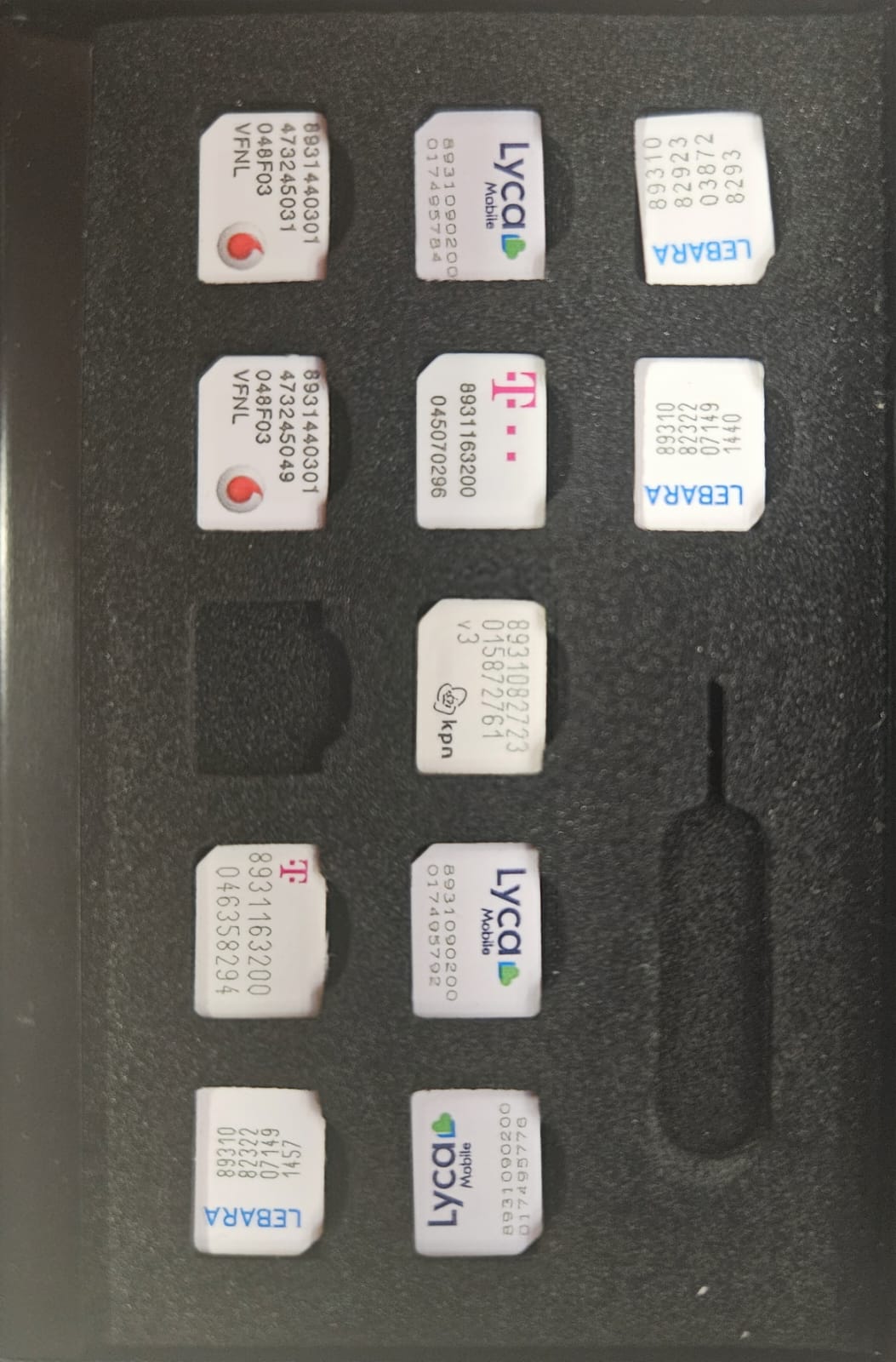 Get some SIM cards
Improving the NAT Puncturing Success Rate
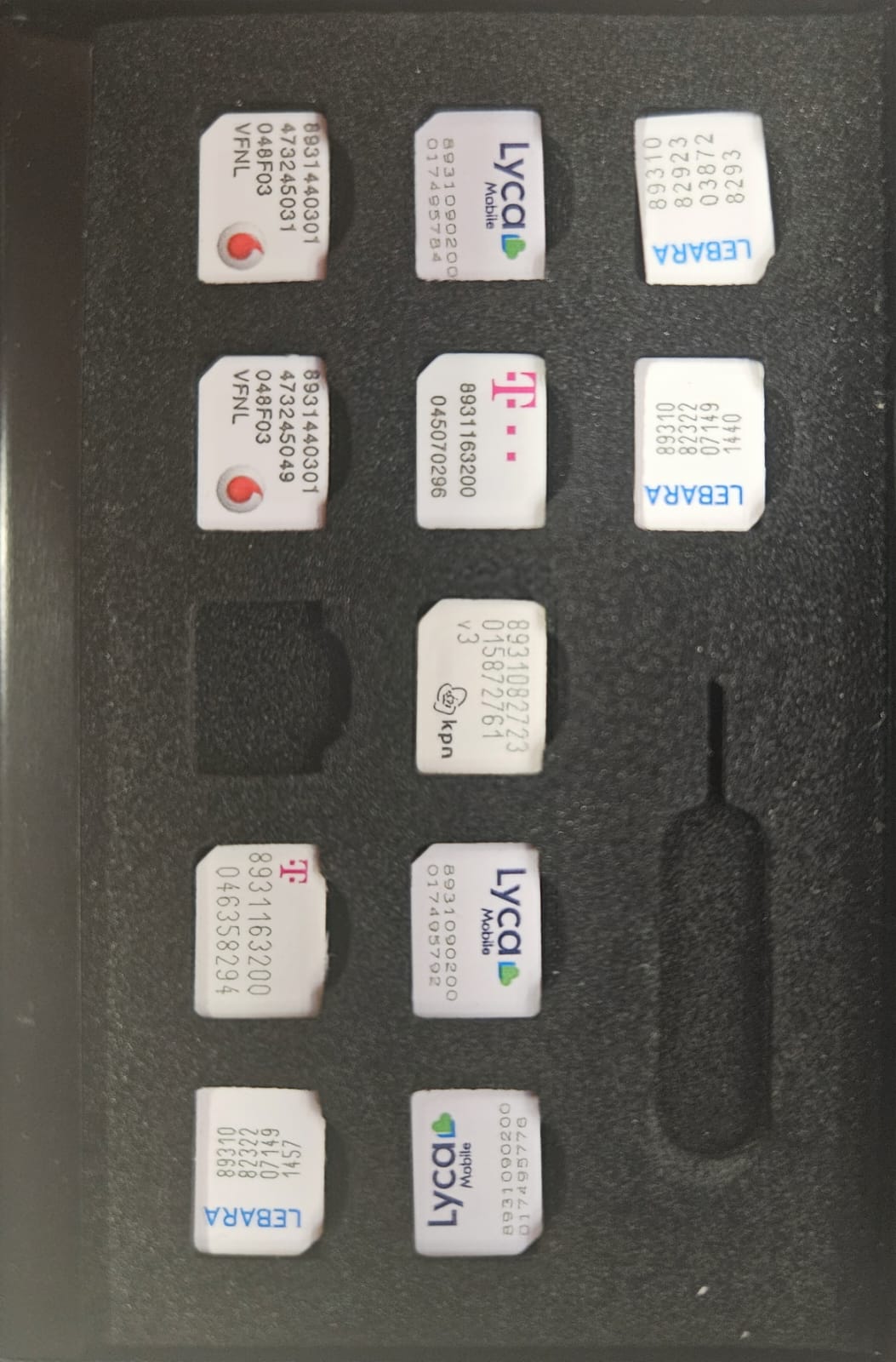 And some more…
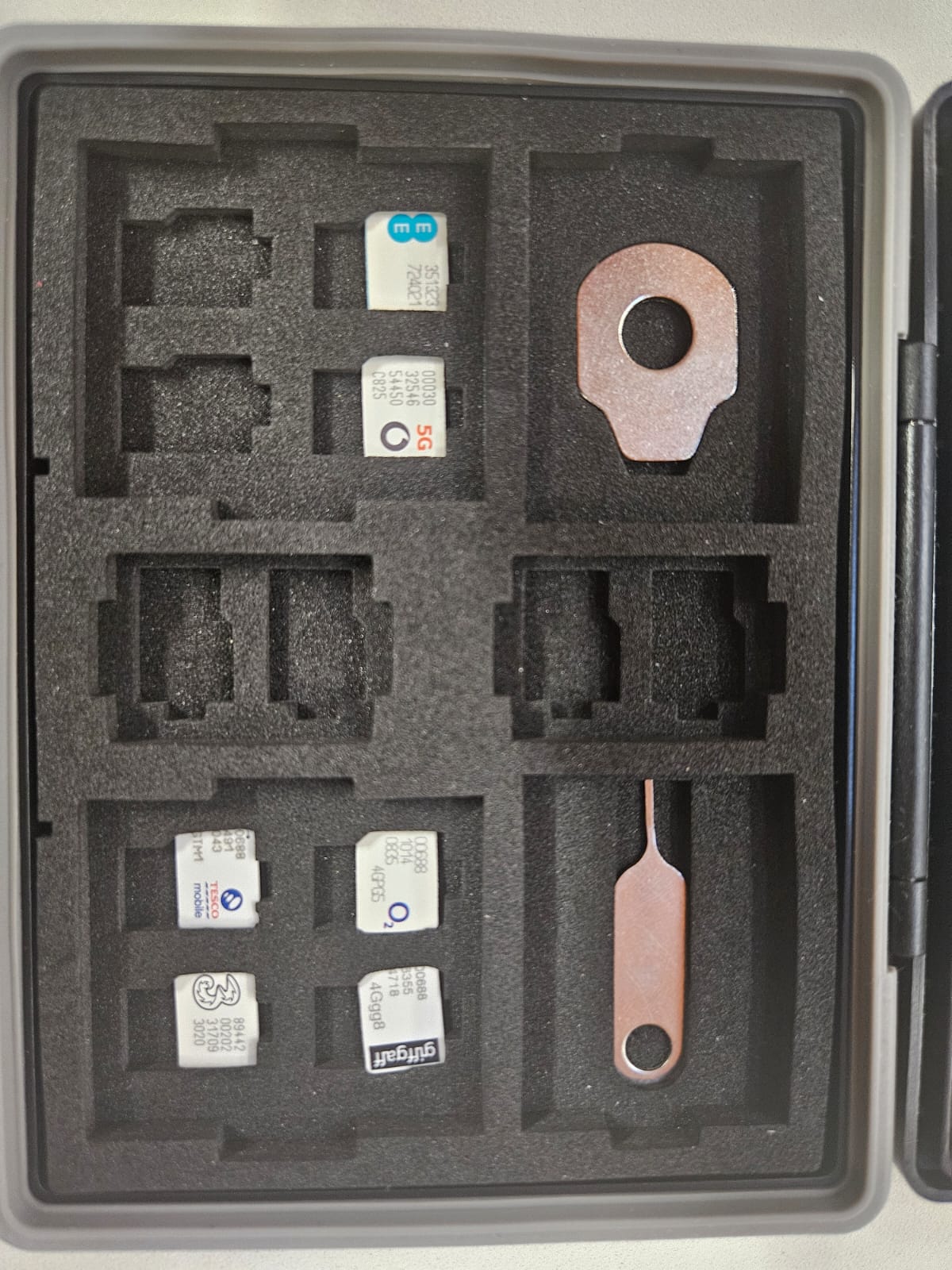 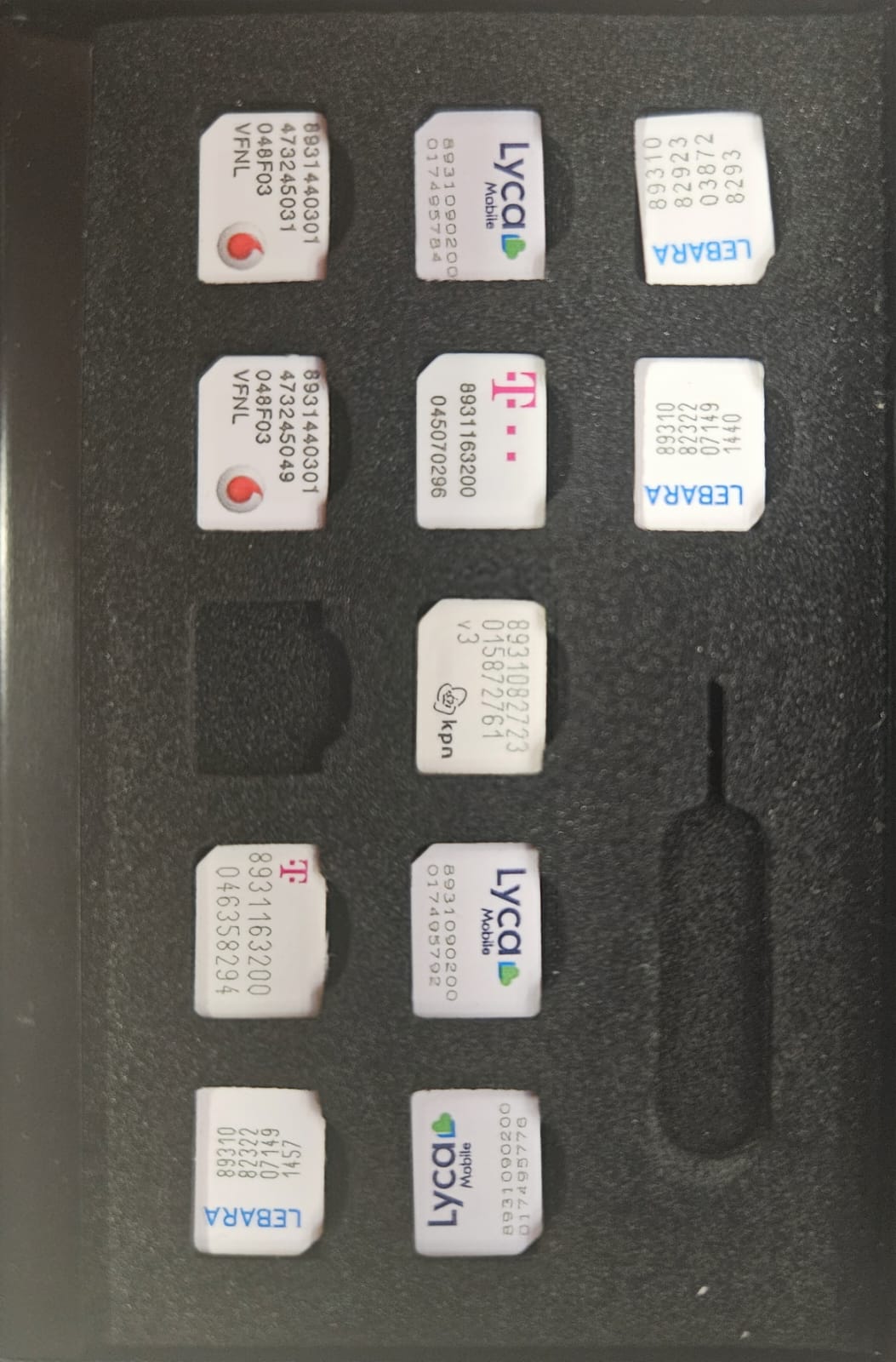 Improving the NAT Puncturing Success Rate
Procured 31 SIMs
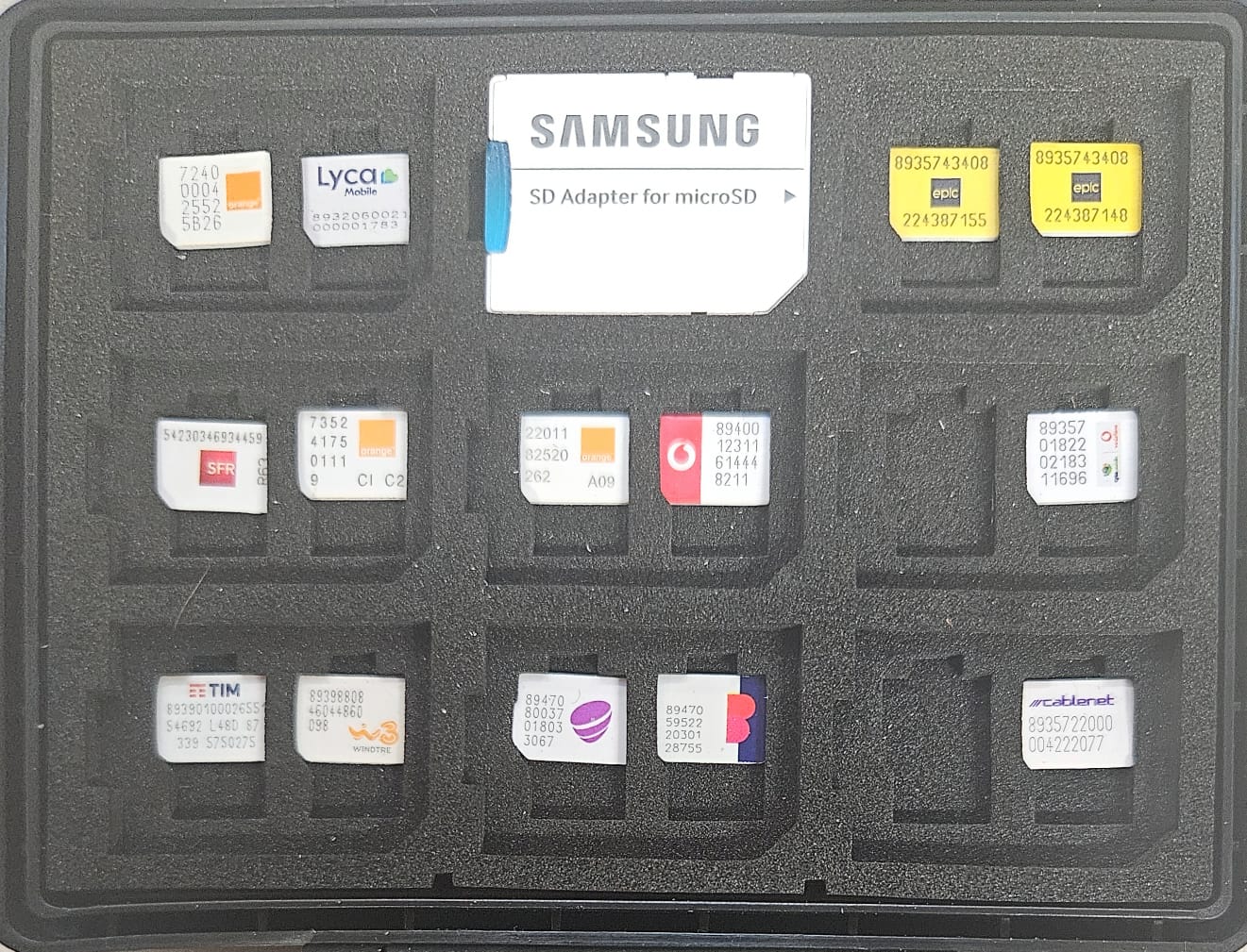 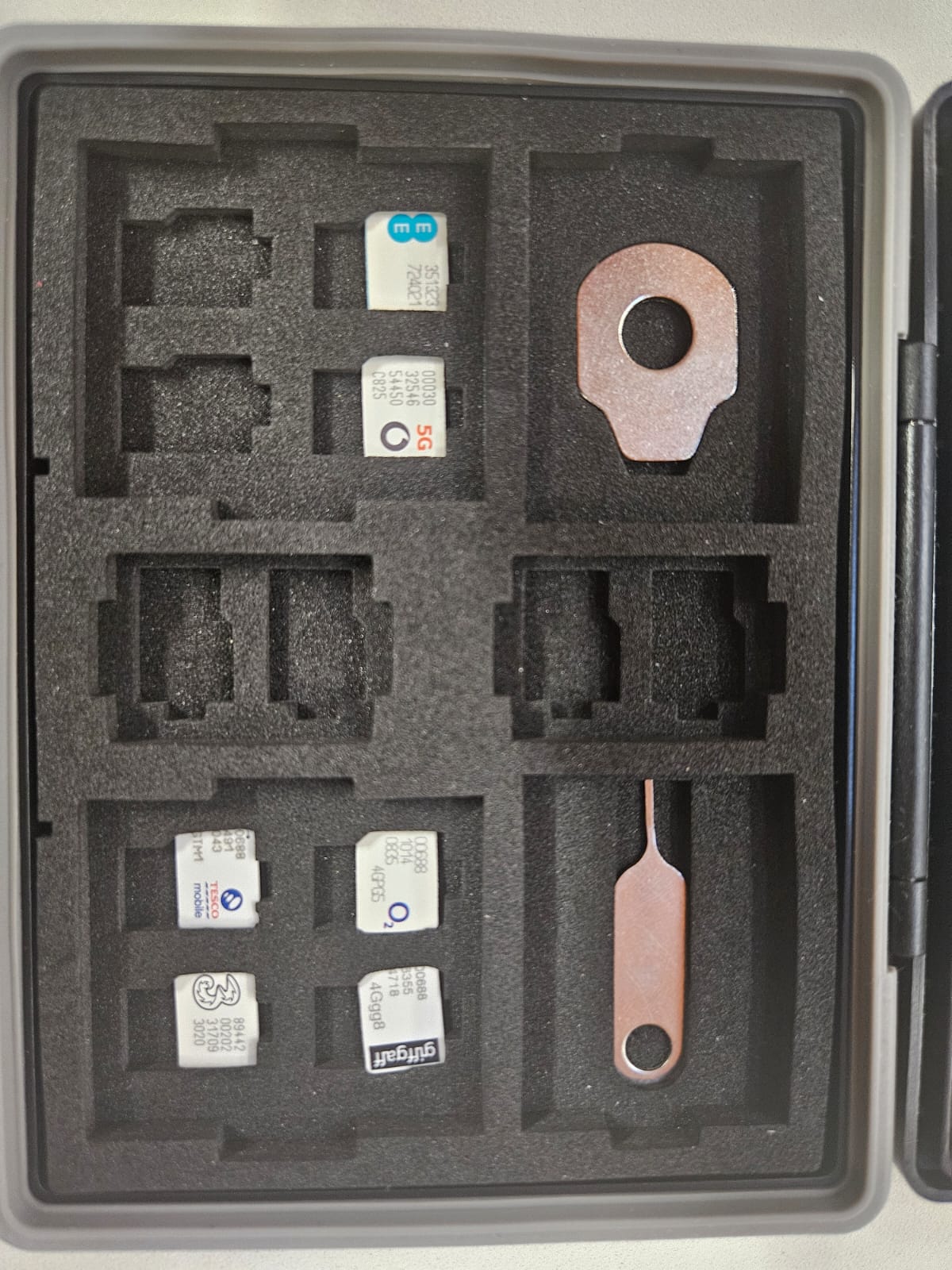 From 8 countries!
*There used to be 34 but I threw away 3 in a rage
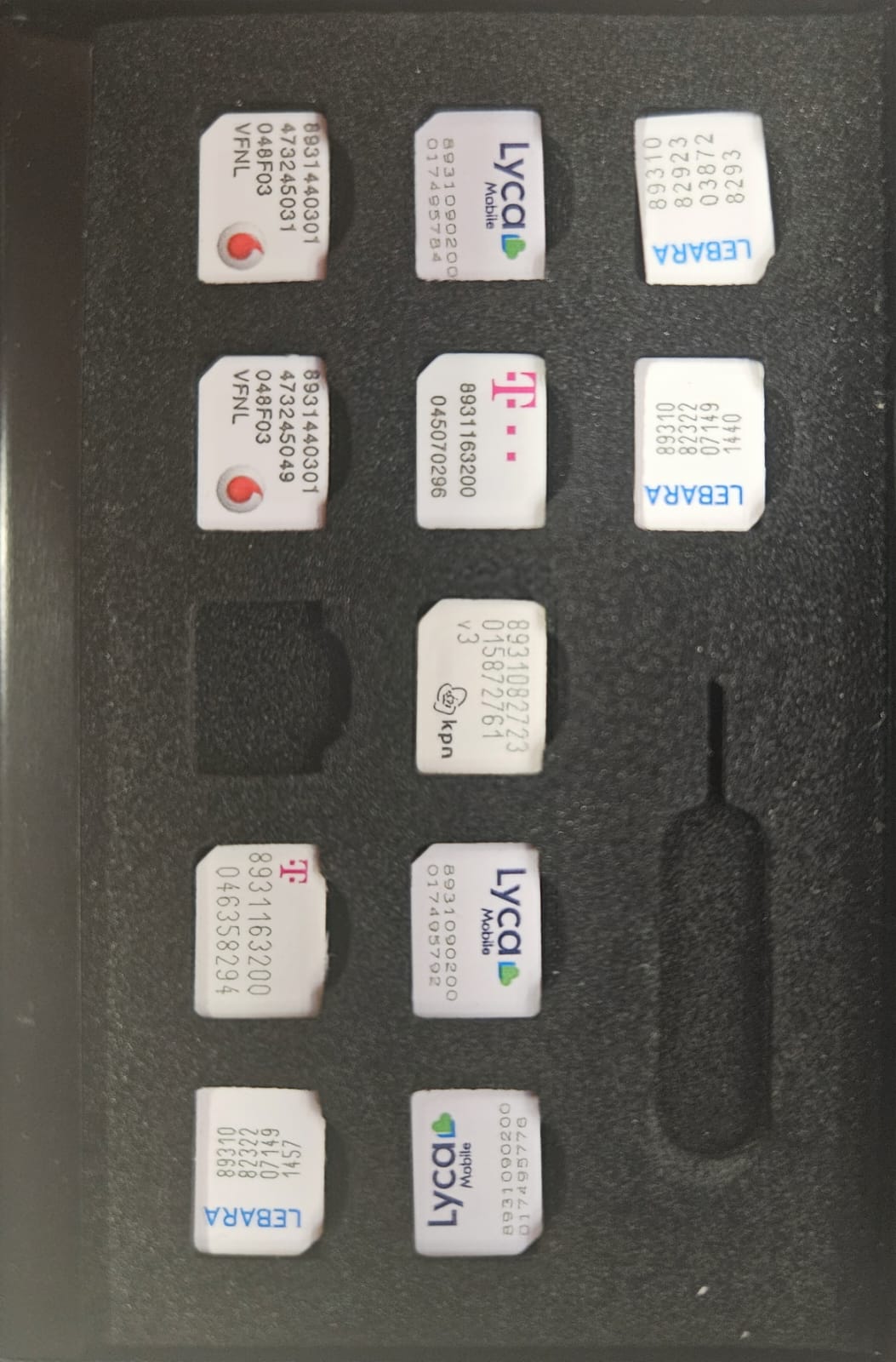 Improving the NAT Puncturing Success Rate
Idea:
Gather data on the NAT mapping
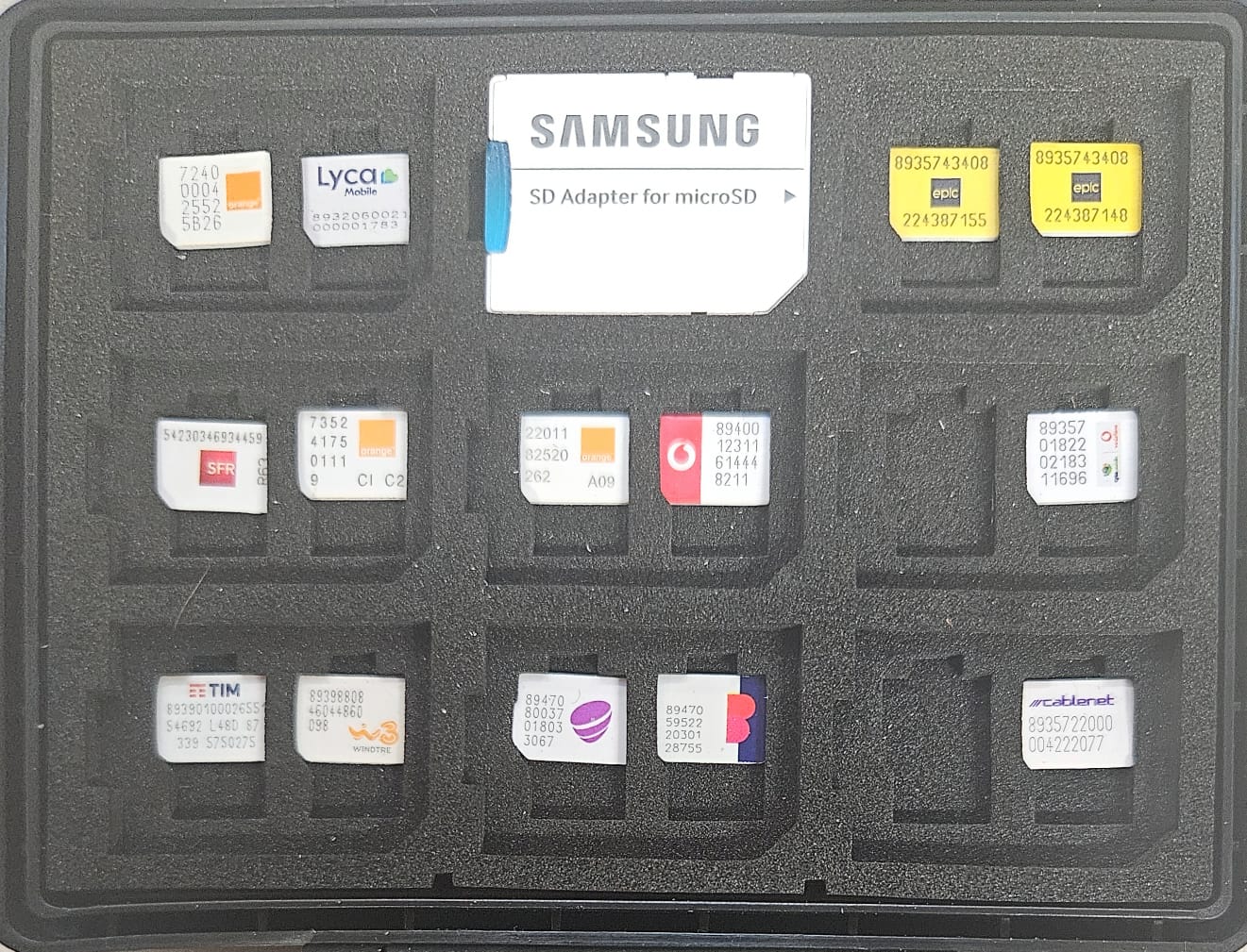 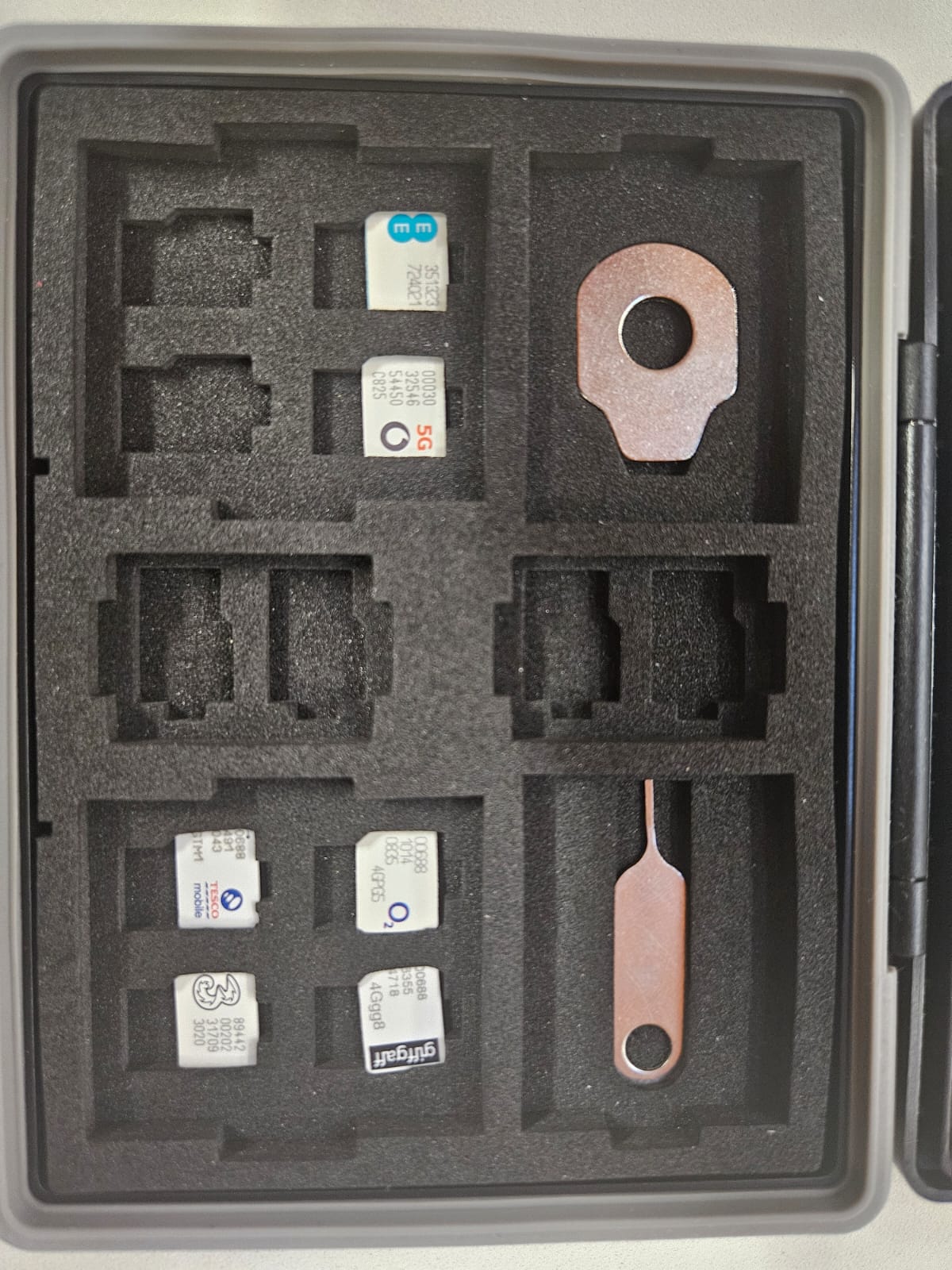 Data Gathering Setup
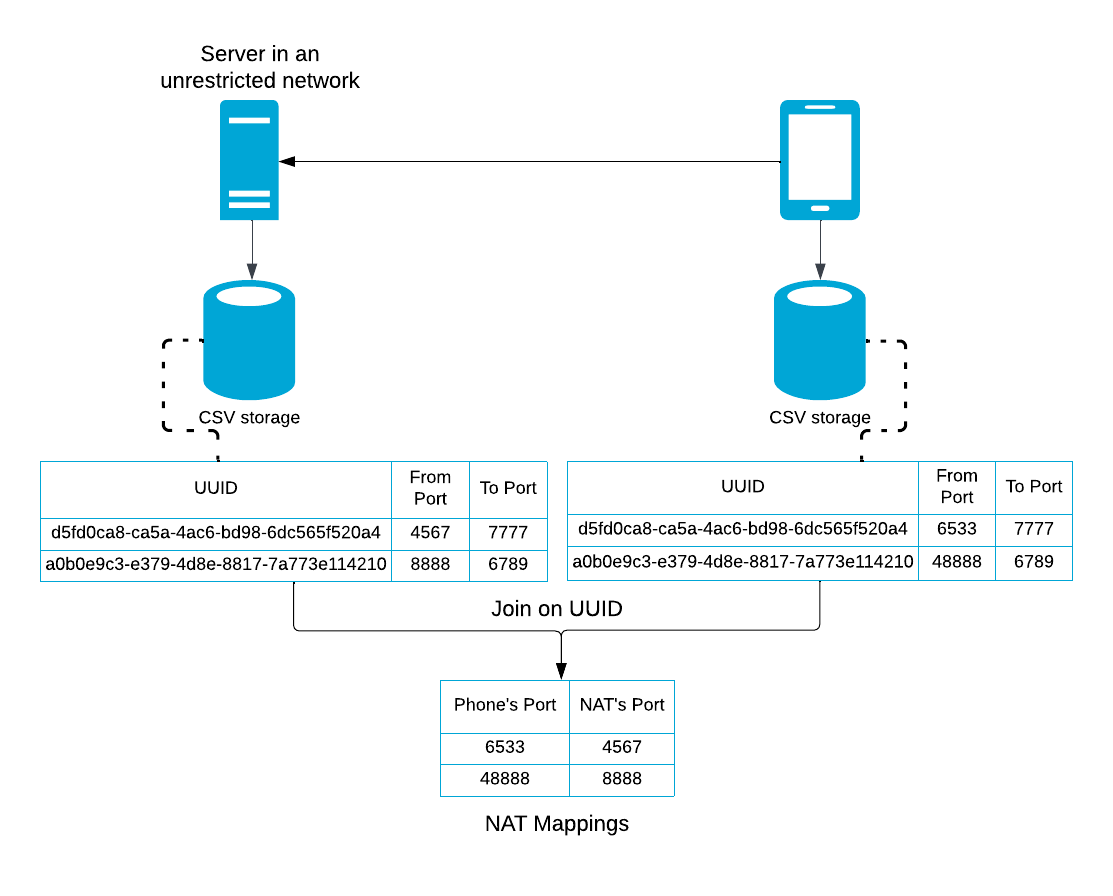 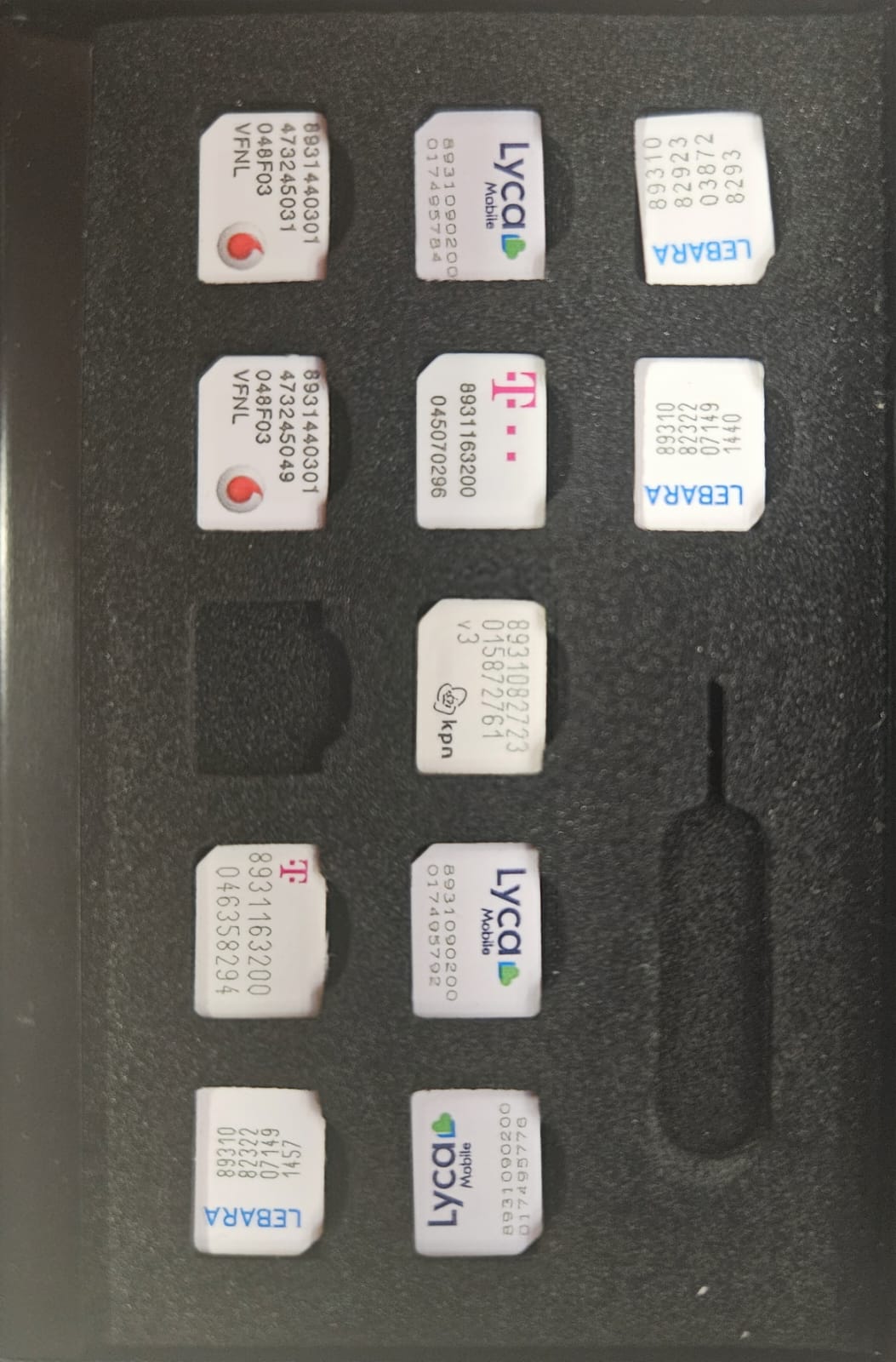 Improving the NAT Puncturing Success Rate
Idea:
Gather data on the NAT mapping
Reverse engineer the NAT
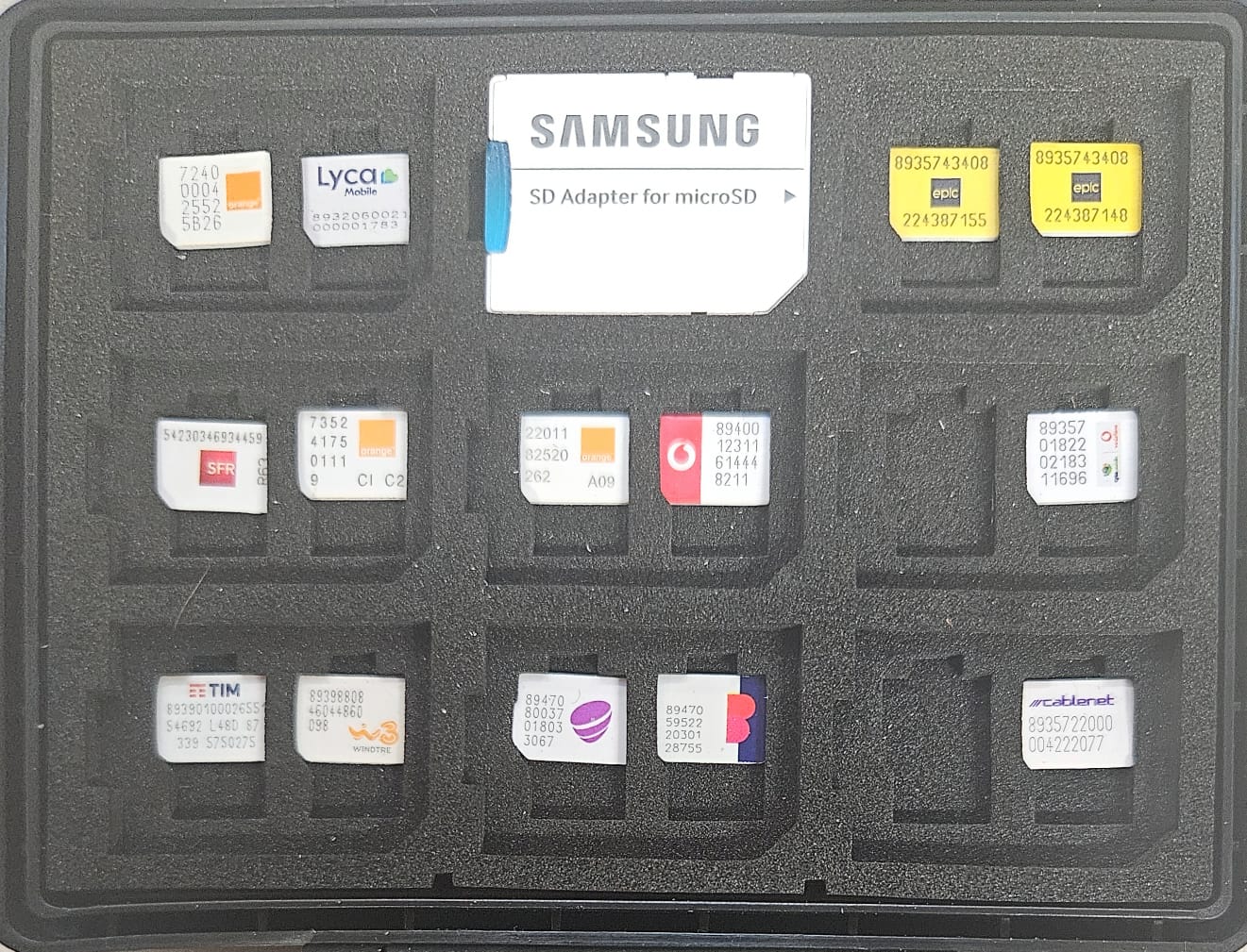 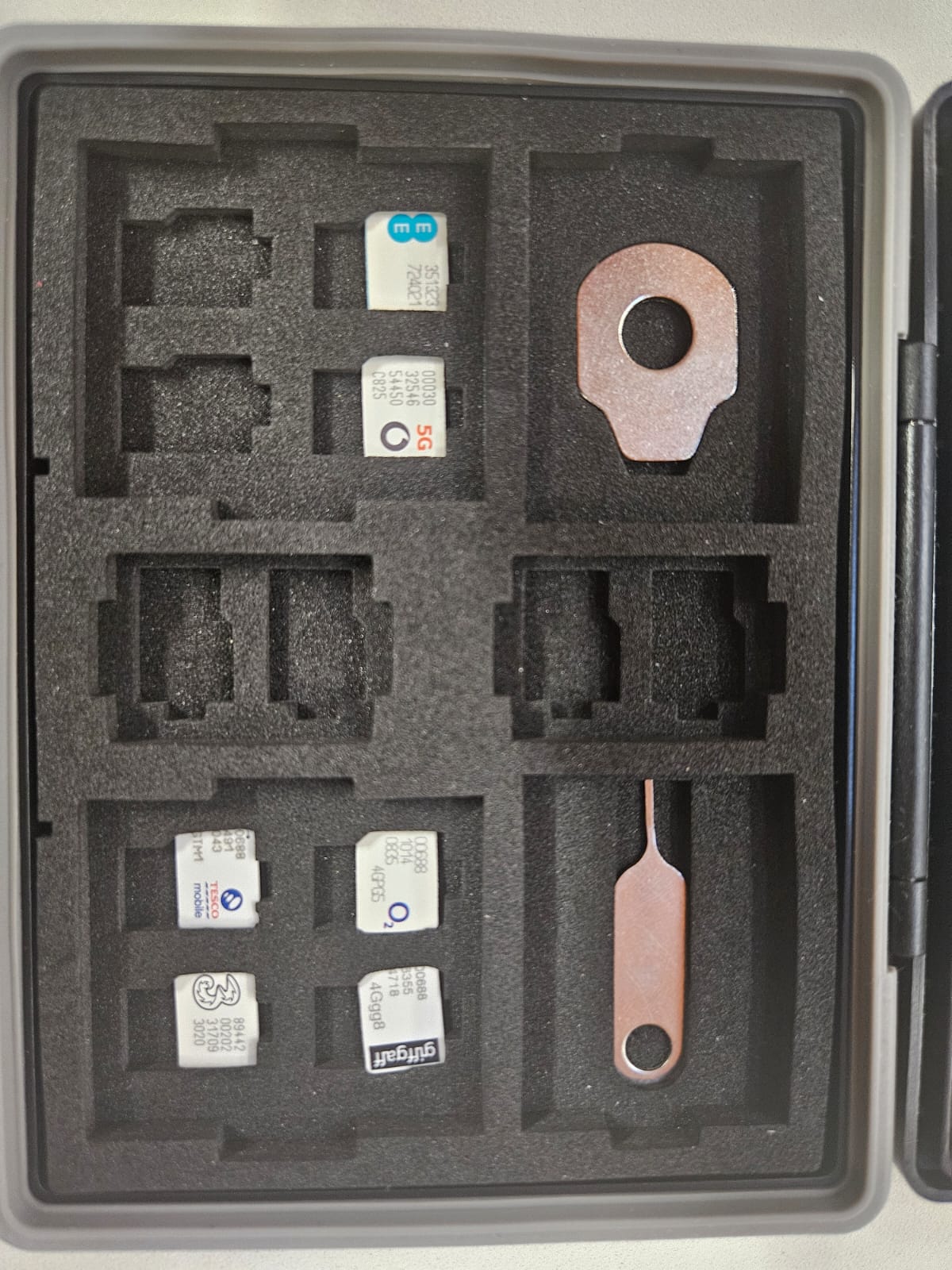 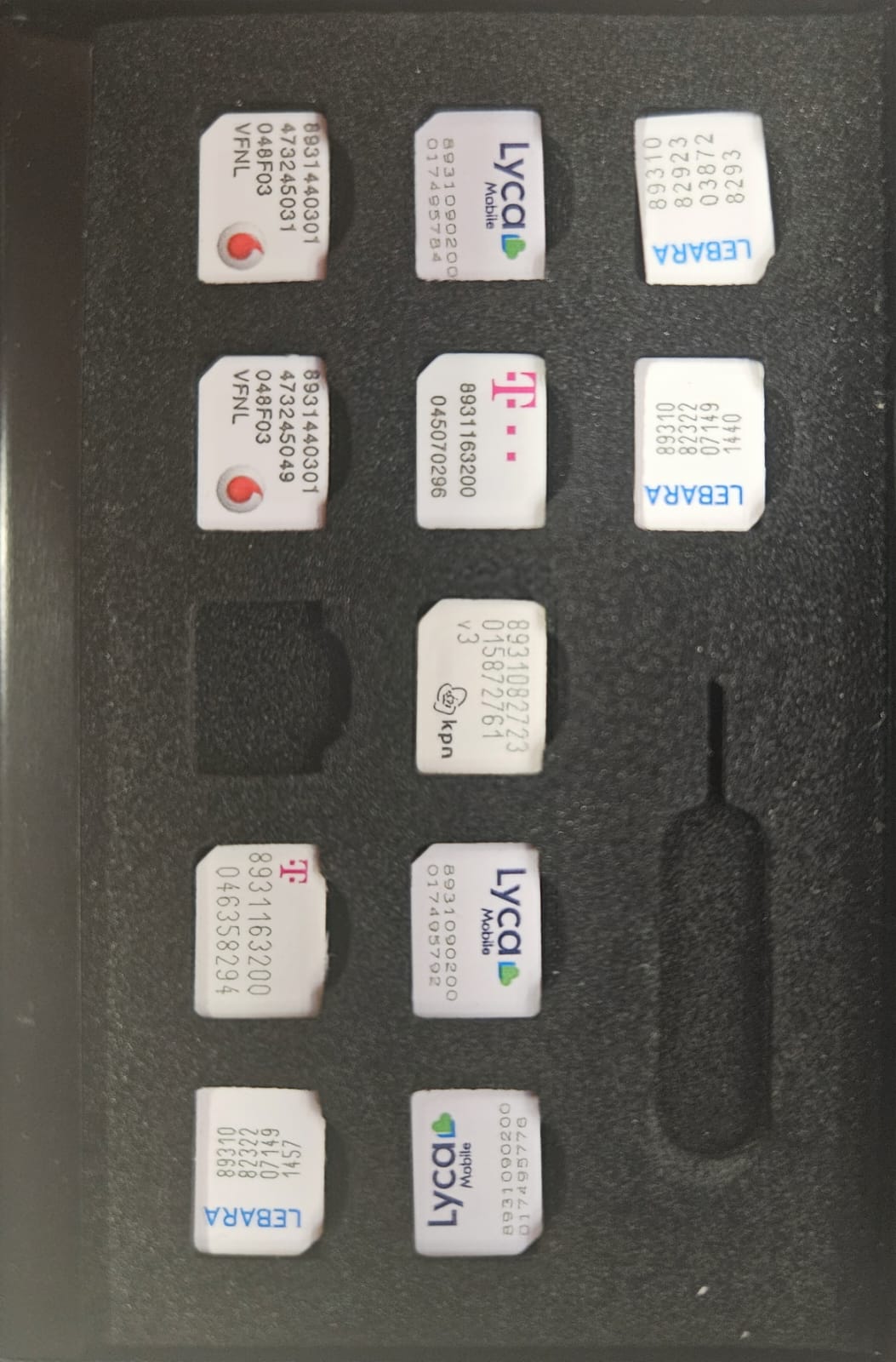 Improving the NAT Puncturing Success Rate
Idea:
Gather data on the NAT mapping
Attempt to reverse engineer the NAT
Use the NAT’s algorithm to improve the success rate
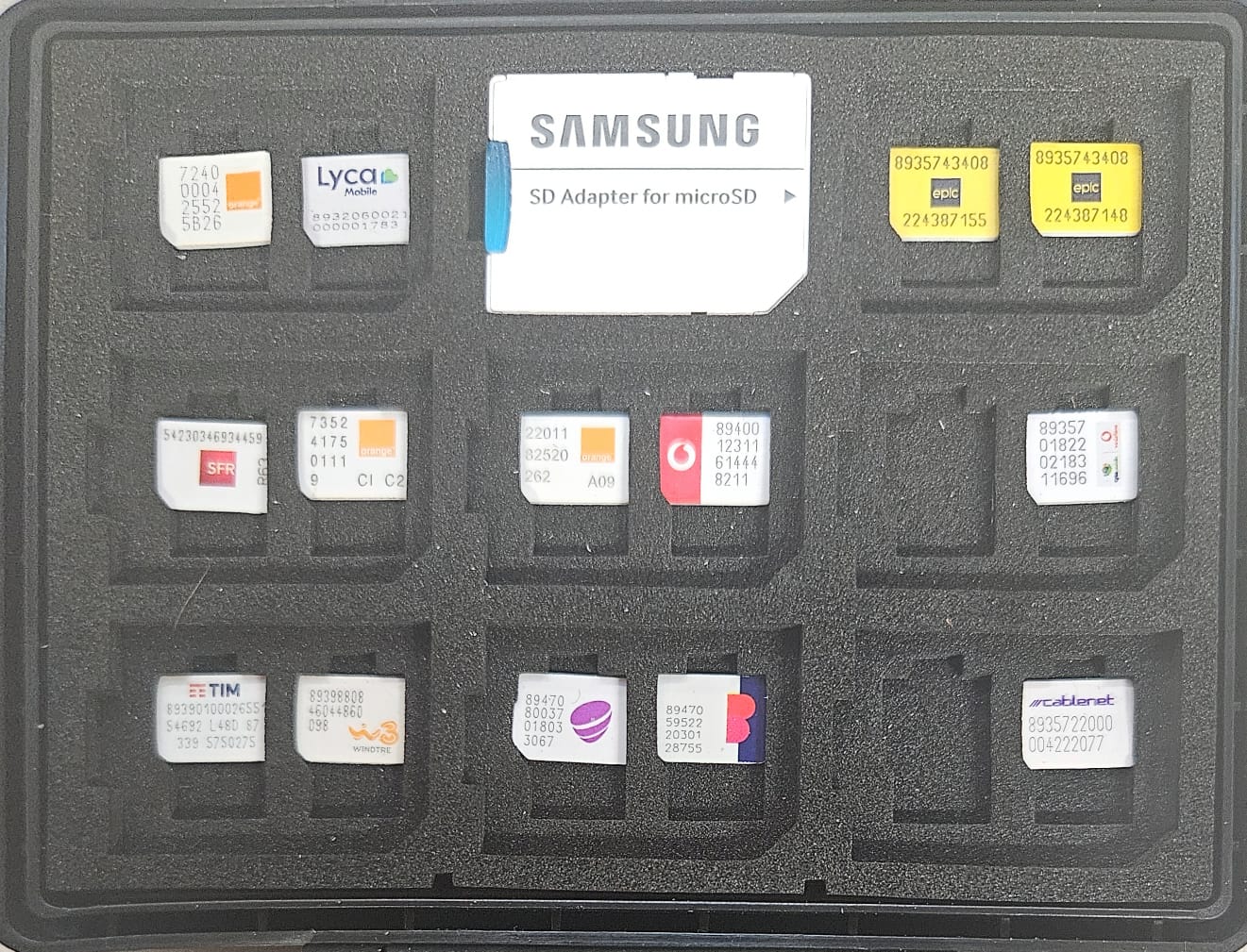 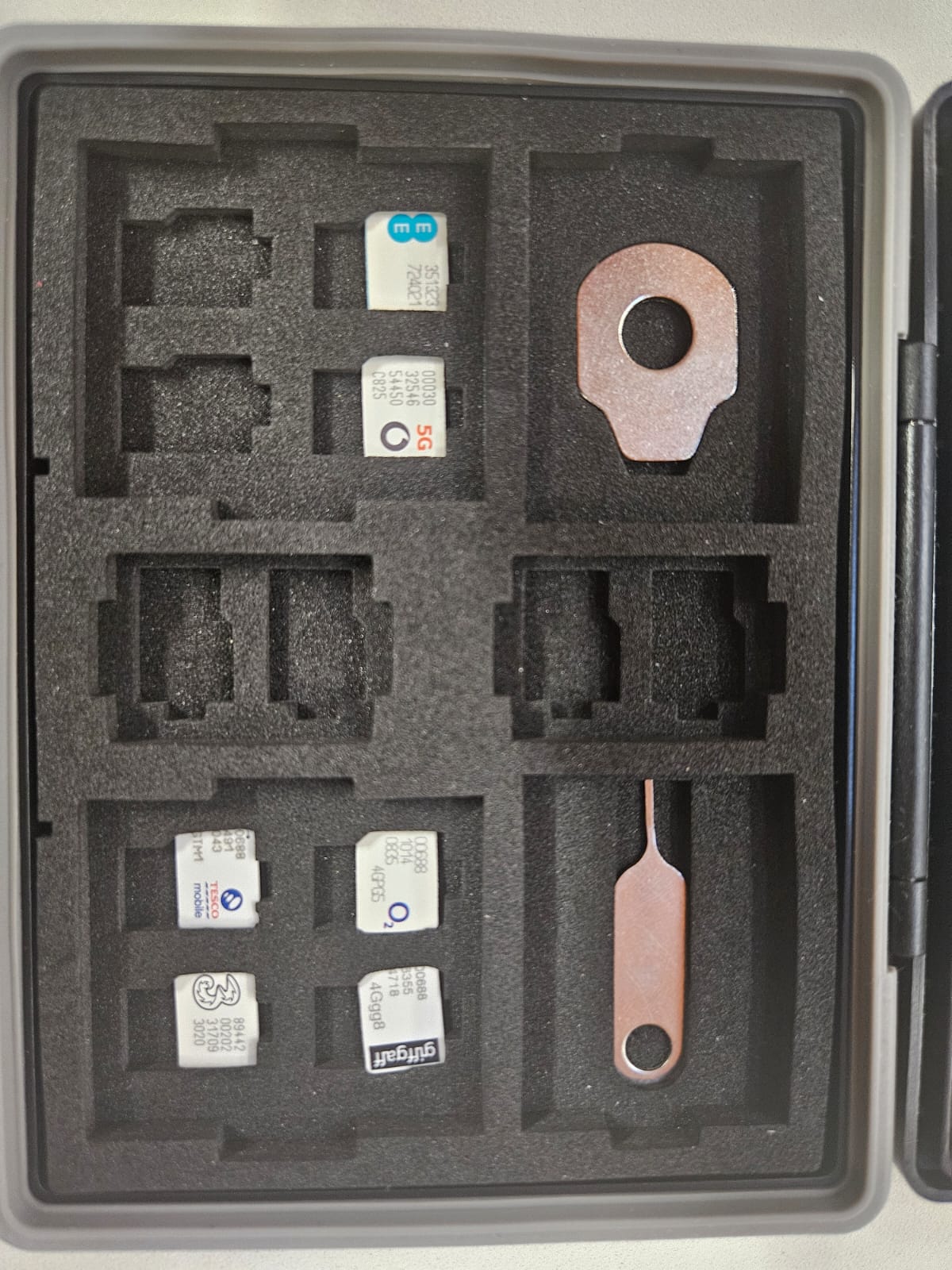 Data Analysis Results
Data Analysis Results
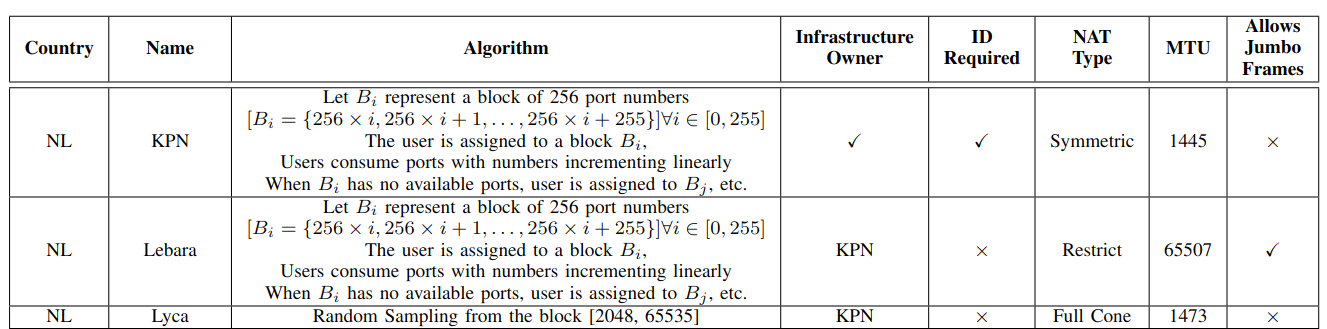 Data Analysis Results
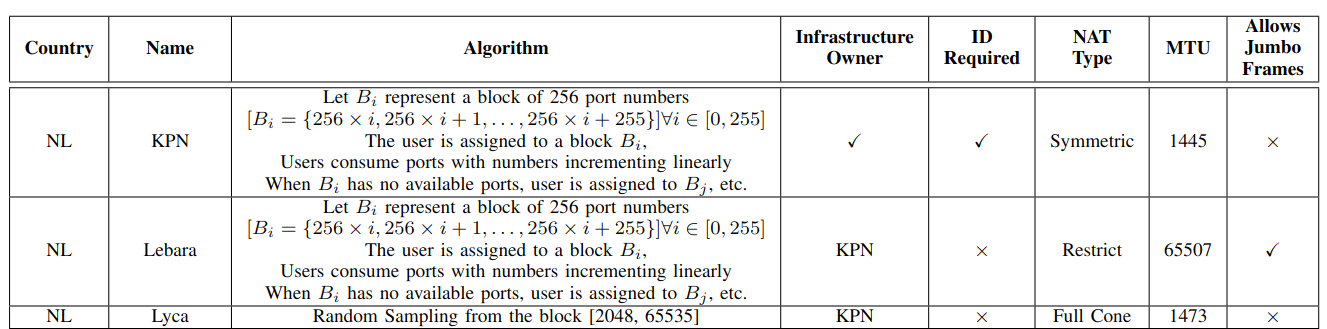 ….
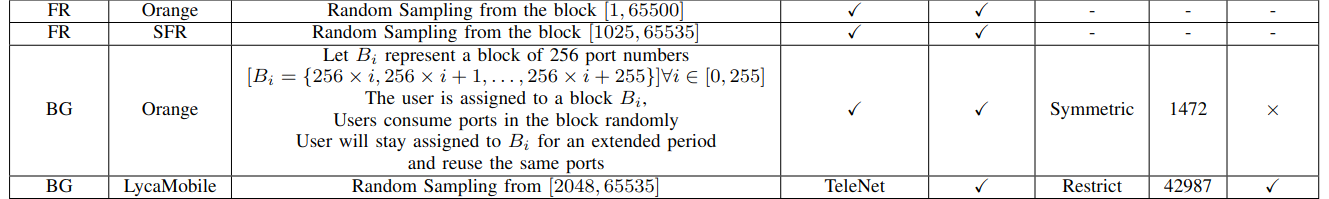 Timeouts
Timeouts
2 timeout types are considered.
Timeouts
2 Timeout types
Connection Initiation ⇒ How long the NAT mapping will remain when no initial response is received
Timeouts
2 Timeout types
Connection Initiation ⇒ How long the NAT mapping will remain when no initial response is received 
Idleness ⇒ How long the NAT mapping will remain if communication suddenly paused
Timeouts
Connection Initiation :Gives an estimate of the time needed to connect
Timeouts
Idleness: Connecting is “expensive”. How often to send packets to maintain the connection
Timeouts
Connection Initiation :Gives an estimate of the time needed to connect

Idleness: Connecting is “expensive”. How often to send packets to maintain the connection

Process:
Phone and server exchange packets with an ever increasing delay.
Timeouts
Connection Initiation :Gives an estimate of the time needed to connect

Idleness: Connecting is “expensive”. How often to send packets to maintain the connection

Process:
Phone and server exchange packets with an ever increasing delay.
For connection initiation the server waits
Timeouts
Connection Initiation :Gives an estimate of the time needed to connect

Idleness: Connecting is “expensive”. How often to send packets to maintain the connection

Process:
Phone and server exchange packets with an ever increasing delay.
For connection initiation the server waits
For Idleness the phone waits
NAT Puncturing Library
NAT Puncturing Library
Inputs:
User’s Cellular Carrier Name
NAT Puncturing Library
Inputs:
User’s Cellular Carrier Name
Peer’s IPv4 address
NAT Puncturing Library
Inputs:
User’s Cellular Carrier Name
Peer’s IPv4 address
Peer’s Cellular Carrier Name
NAT Puncturing Library
How does it work ?
NAT Puncturing Library
Inputs:
User’s Cellular Carrier Name
Peer’s IPv4 address
Peer’s Cellular Carrier Name

Process:
Open ≅ 500 sockets
NAT Puncturing Library
Inputs:
User’s Cellular Carrier Name
Peer’s IPv4 address
Peer’s Cellular Carrier Name

Process:
Open ≅ 500 sockets
A percentage of time, chooses a port based on peer’s NAT algorithm
NAT Puncturing Library
Inputs:
User’s Cellular Carrier Name
Peer’s IPv4 address
Peer’s Cellular Carrier Name

Process:
Open ≅ 500 sockets
A percentage of time, chooses a port based on peer’s NAT algorithm
Random ports the rest of the time
NAT Puncturing Library
Inputs:
User’s Cellular Carrier Name
Peer’s IPv4 address
Peer’s Cellular Carrier Name

Process:
Open ≅ 500 sockets
Predict ports based on peer’s NAT algorithm some time 
Random ports rest of the time 

Return:
⇒ Peer’s port number and the socket where the connection is occured from
Reminder before results!!!
An attempt is comprised of 
at most 243587* connection initiation packets
sequentially transmitted at minimum possible interval



An attempt ends 
as soon as a response is received
or
no response is received 60 seconds after sending the last packet
* 243587 is the birthday-paradox based 99.9% probability
Random vs cellular provider aware NAT Puncturing
Random vs cellular provider aware NAT Puncturing
Some Statistically Significant Improvements:
Random vs cellular provider aware NAT Puncturing
Some Statistically Significant Improvements:
Cyta - Cyta (Cyprus): Success Rate:    10% ⇒ 90%
Random vs cellular provider aware NAT Puncturing
Some Statistically Significant Improvements:
Cyta - Cyta (Cyprus): Success Rate:    10% ⇒ 90%
Lebara - Odido (Netherlands): Success Rate:    0% ⇒ 60%
Random vs cellular provider aware NAT Puncturing
Some Statistically Significant Improvements:
Cyta - Cyta (Cyprus): Success Rate:    10% ⇒ 90%
Lebara - Odido (Netherlands): Success Rate:    0% ⇒ 60%
Lebara - VodaFone (Netherlands): Success Rate:   10% ⇒ 60%
Random vs cellular provider aware NAT Puncturing
Some Statistically Significant Improvements:
Cyta - Cyta (Cyprus): Success Rate:    10% ⇒ 90%
Lebara - Odido (Netherlands): Success Rate:    0% ⇒ 60%
Lebara - VodaFone (Netherlands): Success Rate:   10% ⇒ 60%

General Improvements
Random vs cellular provider aware NAT Puncturing
Some Statistically Significant Improvements:
Cyta - Cyta (Cyprus): Success Rate:    10% ⇒ 90%
Lebara - Odido (Netherlands): Success Rate:    0% ⇒ 60%
Lebara - VodaFone (Netherlands): Success Rate:   10% ⇒ 60%

General Improvements
Pairs that connected successfully 
Netherlands: 5/15 ⇒ 8/15                  60% ⇑
Random vs cellular provider aware NAT Puncturing
Some Statistically Significant Improvements:
Cyta - Cyta (Cyprus): Success Rate:    10% ⇒ 90%
Lebara - Odido (Netherlands): Success Rate:    0% ⇒ 60%
Lebara - VodaFone (Netherlands): Success Rate:   10% ⇒ 60%

General Improvements
Pairs that connected successfully 
Netherlands: 5/15 ⇒ 8/15                  60% ⇑
Cyprus: 1/10 ⇒ 4/10                        300% ⇑
Random vs cellular provider aware NAT Puncturing
Some Statistically Significant Improvements:
Cyta - Cyta (Cyprus): Success Rate:    10% ⇒ 90%
Lebara - Odido (Netherlands): Success Rate:    0% ⇒ 60%
Lebara - VodaFone (Netherlands): Success Rate:   10% ⇒ 60%

General Improvements
Pairs that connected successfully 
Netherlands: 5/15 ⇒ 8/15                  60% ⇑
Cyprus: 1/10 ⇒ 4/10                        300% ⇑

Connectivity Success Ratio (Pairs)
Random vs cellular provider aware NAT Puncturing
Some Statistically Significant Improvements:
Cyta - Cyta (Cyprus): Success Rate:    10% ⇒ 90%
Lebara - Odido (Netherlands): Success Rate:    0% ⇒ 60%
Lebara - VodaFone (Netherlands): Success Rate:   10% ⇒ 60%

General Improvements
Pairs that connected successfully 
Netherlands: 5/15 ⇒ 8/15                  60% ⇑
Cyprus: 1/10 ⇒ 4/10                        300% ⇑

Connectivity Success Ratio (Pairs)
Netherlands: 5 improved, 8 constant, 2 worsened
Random vs cellular provider aware NAT Puncturing
Some Statistically Significant Improvements:
Cyta - Cyta (Cyprus): Success Rate:    10% ⇒ 90%
Lebara - Odido (Netherlands): Success Rate:    0% ⇒ 60%
Lebara - VodaFone (Netherlands): Success Rate:   10% ⇒ 60%

General Improvements
Pairs that connected successfully 
Netherlands: 5/15 ⇒ 8/15                  60% ⇑
Cyprus: 1/10 ⇒ 4/10                        300% ⇑

Connectivity Success Ratio (Pairs)
Netherlands: 5 improved, 8 constant, 2 worsened
Cyprus: 4 improved, 6 constant
DeToks
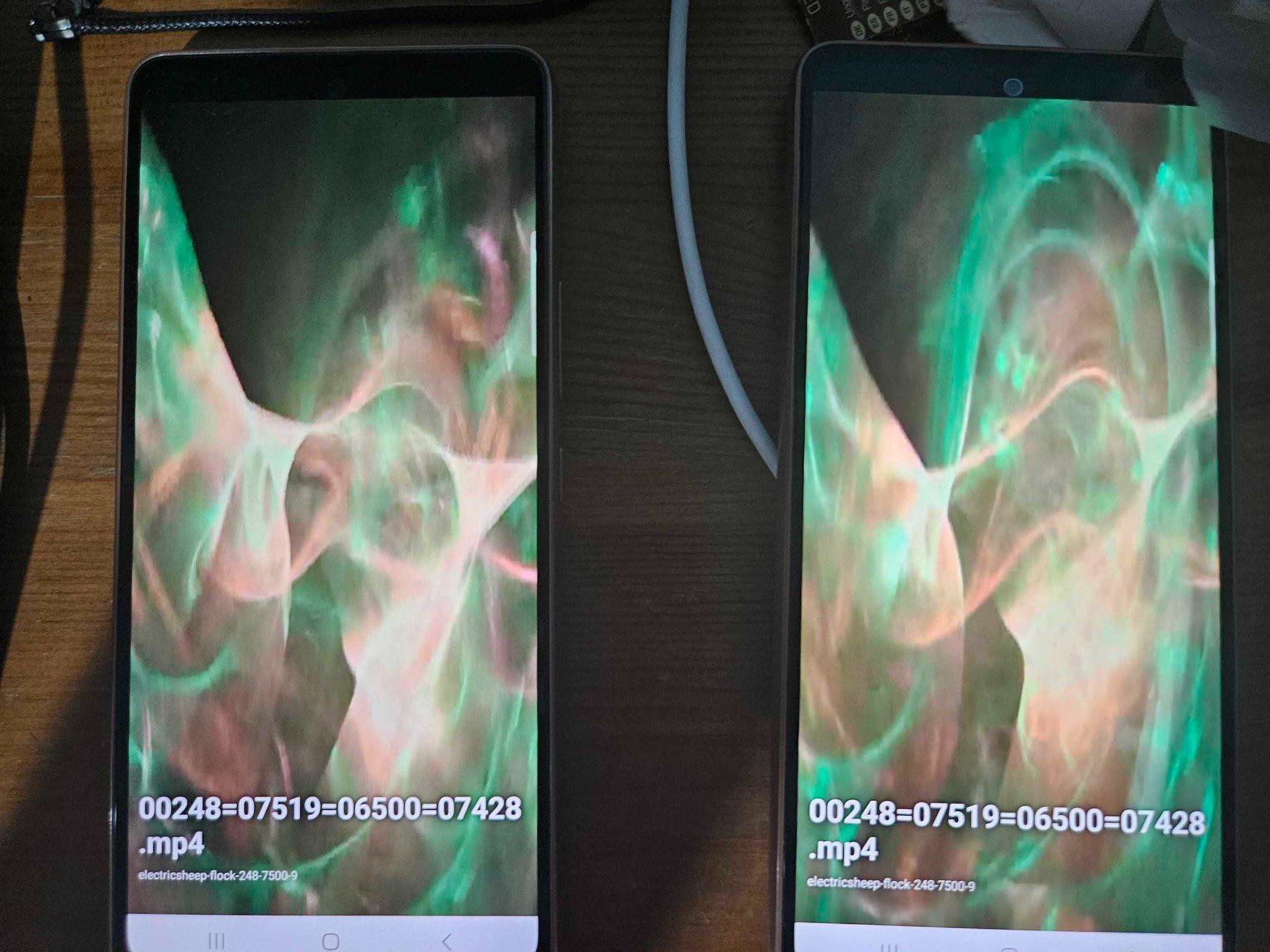 Questions?
Thank you for your attention
#betterTUgether